Группа раннего возраста №2«УЛЫБКА»
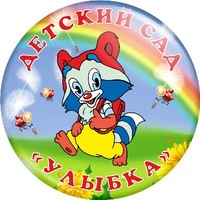 Тема родительского собрания:
«В детский сад без слез 
или 
как уберечь ребенка от стресса»
Девиз нашей группы
Малыши веселые 
В группе собираются
Вместе занимаются,
Вместе развлекаются Ведь не зря «УЛЫБКА" Группа называется.
Коллектив нашего детского сада с радостью ждет Вас и ваших деток!
Заведующая – Людмила Михайловна
Педагог I квалификационной категории с общим
стажем работы 28 лет и педагогическим стажем 23 года, образование высшее профессиональное.
В наше время нет, непростоСадиком руководить.Каждый день миллион вопросов,Все их надобно решить.
Всем сотрудникам и детям Каждый день нужна забота У заведующей нашей Очень трудная работа.
Старший воспитатель – Лариса Михайловна
Педагог I квалификационной категории, общий стаж работы 19 лет и педагогический стаж 6 лет, образование высшее профессиональное.
Чем ребятам заниматься?Как учиться и когда?Как гулять и развлекаться?Мы не знаем, вот беда!Но занятий целый листПишет детям методист!
Воспитатель – Вероника Владимировна
Педагог высшей квалификационной категории, педагогический стаж работы 13 лет, образование высшее профессиональное.
Не пускают маму в сад?
Не грусти, приятель.
Вместо мамы у ребят
В группе воспитатель!
Нам семья вторая - группа,
Здесь игрушки и уют,
А скучать и плакать - глупо,
Мамы вечером придут.
Воспитатель – Алеся Александровна
Воспитатель – слово-то какое!
В нем таятся свет, добро, тепло.
Кто детей порадует игрою?
Кто их пожурит совсем не зло?
Им благодаря взрослеют дети,
Зная, как вести себя и жить.
Воспитатели! Добрей вас нет на свете!
Вам счастливыми желаем быть!
Педагогический стаж работы 2 года, образование высшее профессиональное,
Помощник воспитателя – Светлана Сергеевна
Вы приняли наших детей малышами,
Которые плохо еще говорят.
Старательно ложками кушают сами,
А вот одеваться пока не хотят...
Детей приучая усердно к порядку,
Приходится многое им объяснять:
И как умываться, и делать зарядку,
Ходить на горшок и в сончас засыпать.
 И слёзы, и сопли им вытереть нужно,
Отвлечь, успокоить, понять, пожалеть.
Учить, как под музыку двигаться дружно,
Лепить, рисовать и немножечко петь!
Музыкальный руководитель – Анна Сергеевна
Музыкальный руководитель, общий стаж работы 7 лет, педагогический стаж - 3 года, образование высшее профессиональное.
Наши детишки уже с юных летМузыку чувствуют и понимают,Лихо они за куплетом куплетДома, на улице все распевают.
Инструктор по физическому воспитанию – Ирина Владимировна
Педагог высшей квалификационной категории, общий стаж и  педагогический стаж 16 лет, образование высшее профессиональное
Наши дети физкультуруОчень обожаютСилу, дух, мускулатуруВ играх укрепляют!
Вот как весело у нас!
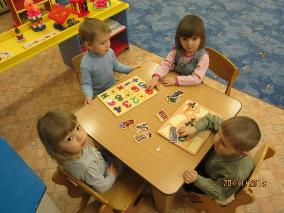 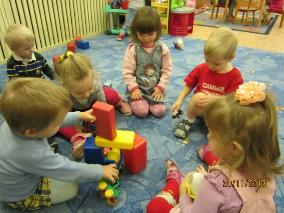 Детский сад, детский сад...
Почему так говорят?
Потому, что дружно в нем
Мы одной семьей растем!
Оттого и говорят:
- В этом доме детский сад!
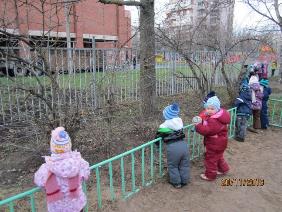 Адаптация ребенка к детскому саду – процесс привыкания малыша к новым жизненным условиям, связанным с поступлением в ДОУ (режим дня, отсутствие родителей, постоянный контакт со сверстниками и новыми взрослыми, новое помещение…)
С поступлением ребенка в дошкольное учреждение в его жизни происходитмножество изменений:
строгий режим дня,
отсутствие родителей в течение 9 и более часов,
новые требования к поведению, 
постоянный контакт со сверстниками,
новое помещение, таящее в себе много неизвестного, а значит, и опасного,
другой стиль общения.
Все эти изменения обрушиваются на ребенка одновременно, создавая для него
стрессовую ситуацию
которая без специальной организации
может привести
к невротическим реакциям,
таким, как
капризы,
страхи,
отказ от еды,
частые болезни 
и т.д.
Ребенок должен приспособиться к новым условиям, т.е.
Адаптироваться
Игра «Наш малыш»
Наш малыш стал очень любопытным.
Наш малыш хочет все попробовать сделать сам!
Наш малыш стал довольно часто упрямиться.
Наш малыш отказывается спать в привычное время.
Наш малыш капризничает во время еды.
Наш малыш не слушается, когда надо быстро одеваться в детский сад или уходить домой из детского сада.
Наш малыш не хочет прибирать игрушки после игры.
Наш малыш стал больше разговаривать, знает больше новых слов.
Наш малыш любит с нами играть.
НЕГАТИВИЗМ
СВОЕВОЛИЕ
УПРЯМСТВО
СТРОПТИВОСТЬ
ПРОТЕСТ-БУНТ
ОБЕСЦЕНИВАНИЕ
ДЕСПОТИЗМ
Симптомы кризиса 3-х лет
Рекомендации родителям
Не пытайтесь «сломить» характер ребёнка!
Как бы ни было трудно, сохраняйте спокойствие!
Не заостряйте внимание на плохом поведении ребёнка!
Вседозволенность и потакание капризам до добра не доведут!
Создайте иллюзию выбора: «ты хочешь гулять во дворе или в парке?»
Ребёнок не должен решить, что истерика – это надёжный способ добиться своего!
Кризис трех лет должен состояться в жизни каждого ребенка обязательно. Если его нет, с малышом что-то не так. Кризис - это хорошо! Да, вас ждет трудный период, но он определяет новую ступень развития ребенка.
Спасибо за внимание
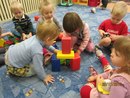 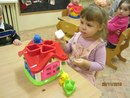 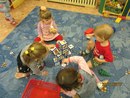 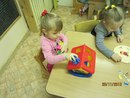 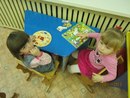